A kéz ízületei és mozgásai
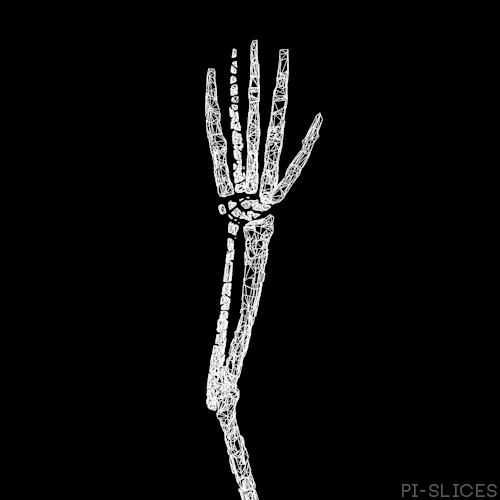 Dr. Dóra Dávid
Egyetemi adjunktus
Az előadás végén:
KAHOOT!
A kéz csontjai
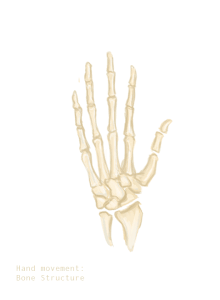 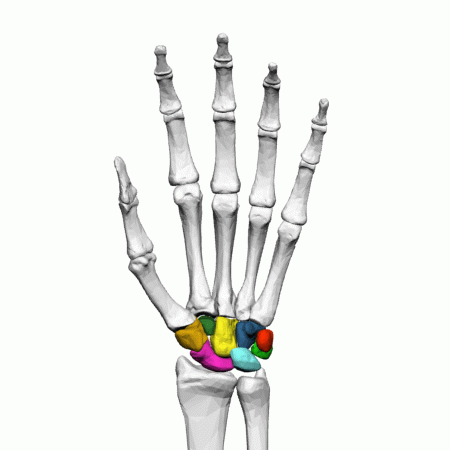 A kéz csontjai
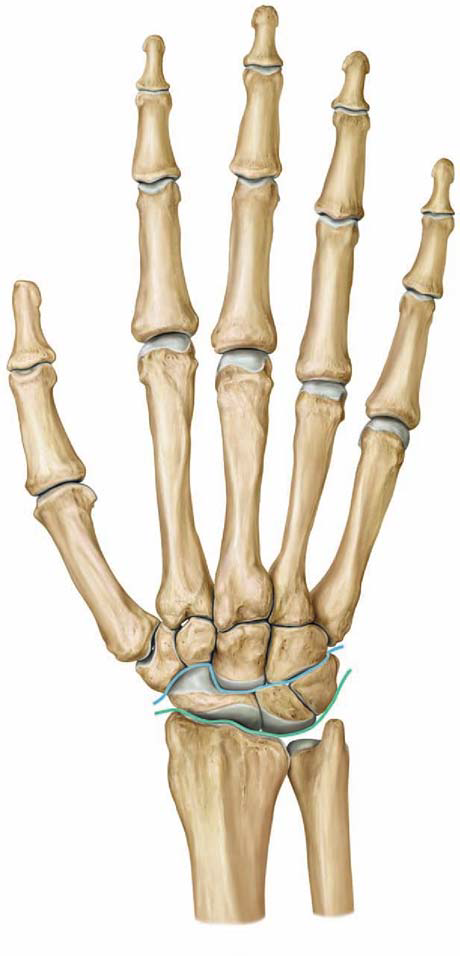 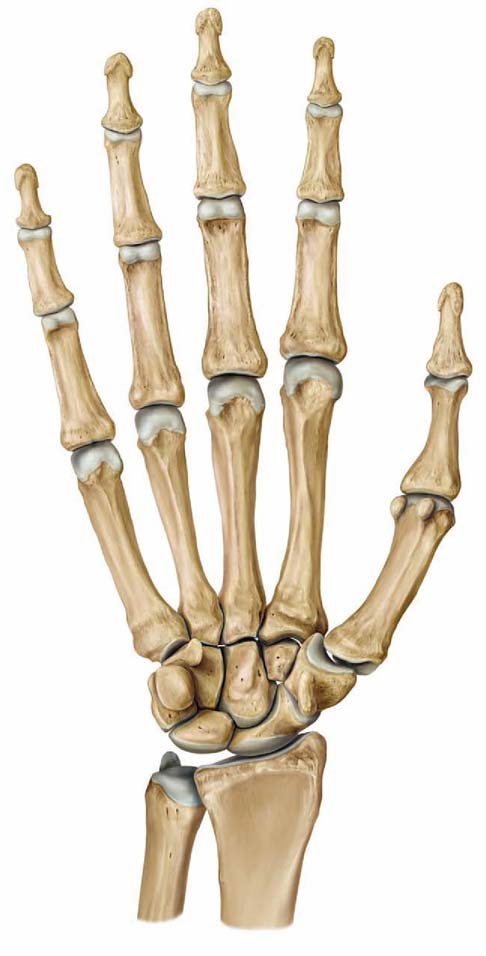 Phalanx dist.
Phalanx med.
Phalanx prox.
metacarpus
metacarpus
capitatum
capitatum
trapezium
hamatum
trapezium
hamatum
pisiforme
trapezoideum
trapezoideum
triquetrum
triquetrum
scaphoideum
scaphoideum
lunatum
lunatum
Proc. styl. radii
ulna
radius
Proc. styl. ulnae
palmar
dorsal
Caput ulnae
Articulatio radiocarpalis
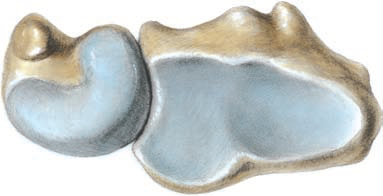 radius
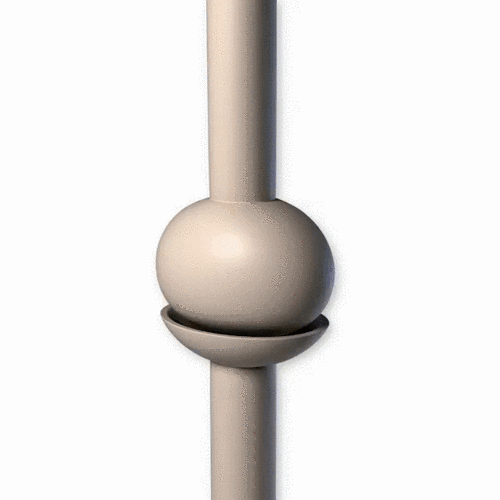 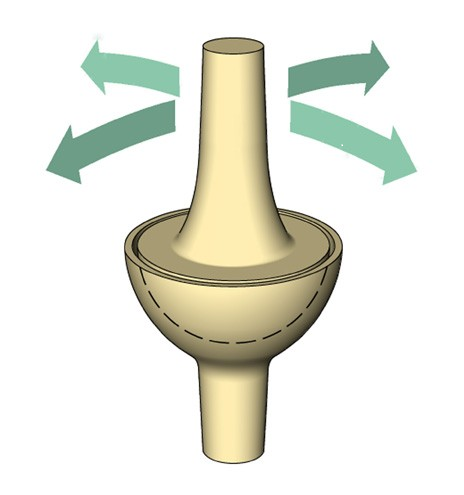 Proc. styl. ulnae
Art. Ellipsoidea (biaxialis)
Ízületi felszínek: facies articularis carpalis, radius; os scaphoideum és os lunatum
Facias articularis az os lunatumnak
Facias articularis az os scaphoideumnak
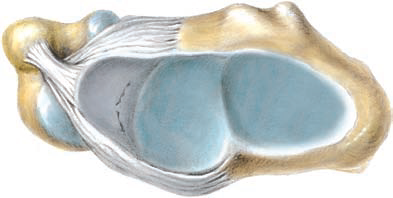 Discus articularis
Retinaculum flexorum
flexor carpi radialis
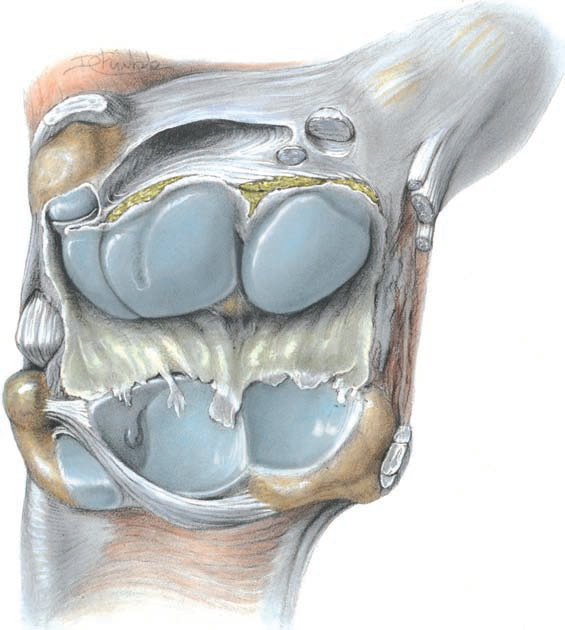 Canalis carpi
Palmar flexio (60-80°) – dorsal flexio (40-60°) egy transversális tengely körül (az os lunatumon keresztül)  articulatio intercarpalia segít
Radialis (20°) és ulnaris (30-40°) deviatio (abductio) egy dorsopalmaris tengely körül (az os capitatumon keresztül)  csak az art. radiocarpalisban
lu
sc
tr
radius
discus
ulna
Articulatio radiocarpalis
(szalagok)
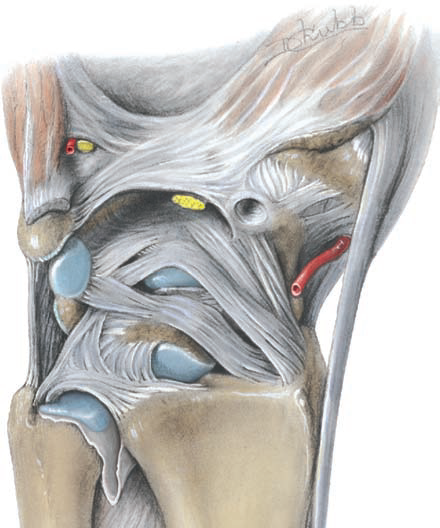 Retinaculum flexorum
A. ulnaris és n. ulnaris a Guyon csatornában
tra
Nervus medianus
pi
Ligamentum collaterale ulnare
sc tu
Arteria radialis
tr
Tendon abductor pollicis longus
ca
Ligamentum collaterale radiale
Proc. styl. ulnae
Ligamenta radiocarpalia palmaria
discus
Art. Radioulnaris dist. (recessus sacciformis)
Proc. styl radii
radius
ulna
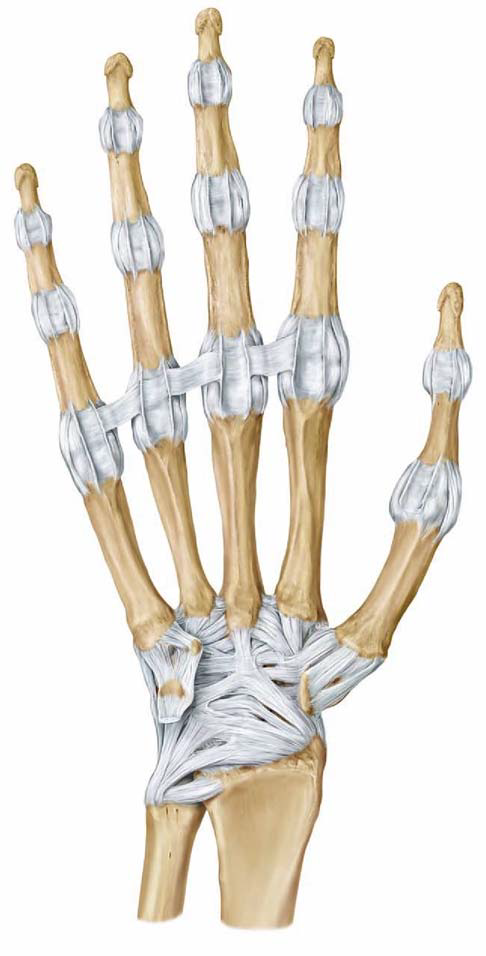 Kéz szalagjai
Ligamenta collateralia
Ligamentum pisohamatum
Ligamentum ulnocarpale 
palmare
Ligamenta intercarpalia palmaria
Ligamenta metacarpalia transversaria profunda
Ligamenta metacarpalia palmaria
Ligamenta carpometacarpalia palmaria
Ligamentum radioulnare carpale
Ligamentum radiocarpale palmare
Ligamenta palmaria
Palmar
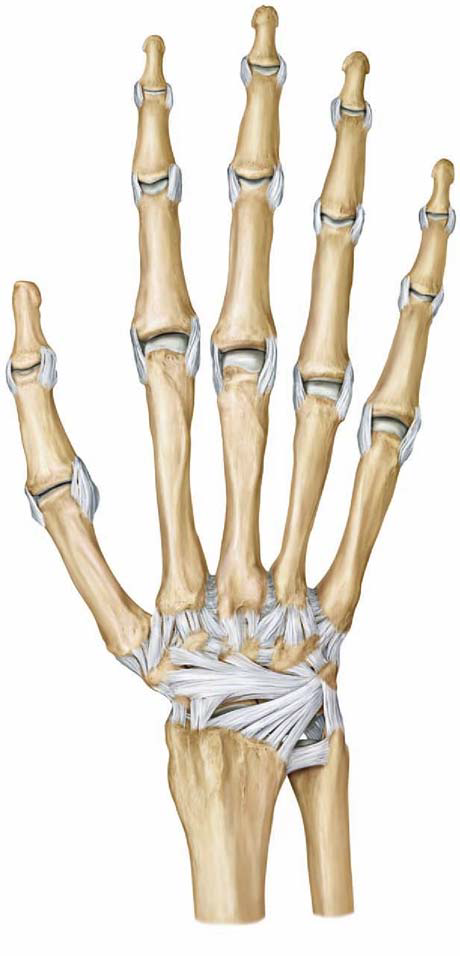 Kéz szalagjai
Ligamenta intercarpalia dorsalia
PIPs
DIPs
MCPs
Ligamentum radiocarpale dorsale
Ligamenta metacarpalia dorsalia
Ligamenta carpometacarpalia dorsalia
Ligamentum radioulnare dorsale
Dorsal
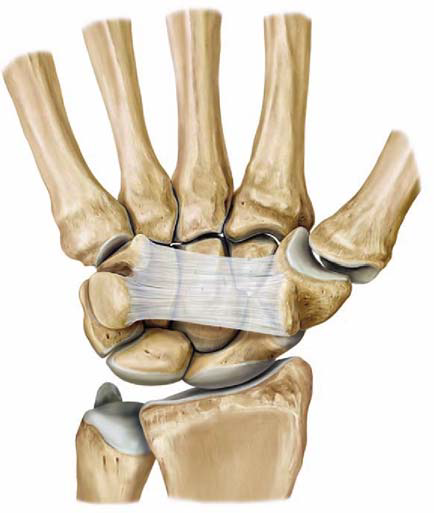 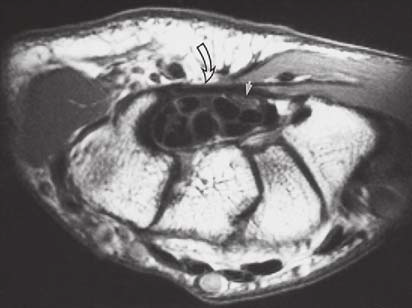 G = canalis ulnaris
ligamentum carpale palmare
Retinaculum flexorum
Retinaculum flexorum
Tuberculum ossis trapezii
Hamulus ossis hamati
flexor carpi radialis tendon
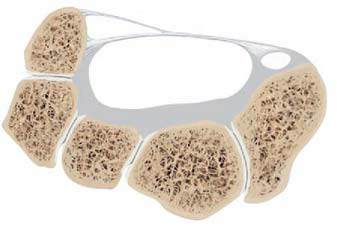 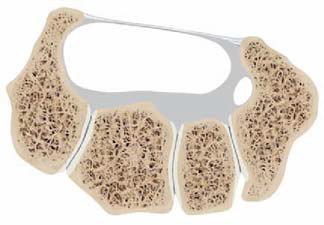 G
pi
Canalis carpi
Canalis carpi
tr
trm
ha
sc
ha
ca
ca
trd
distal
proximal
dorsal digital expansion (dde)
Ligamenta metatarsalia transversalia profunda
tendon extensor digitorum
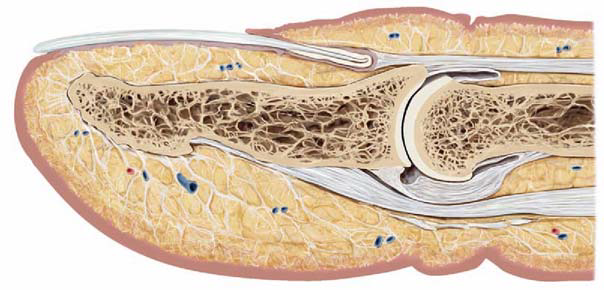 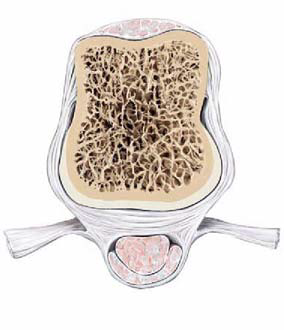 DIP
metacarpal
Ligamentum collaterale
Ligamentum palmare
tendon flexor digitorum superficialis
tendon flexor digitorum profondus
Ligamentum anulare
Ligamentum collaterale
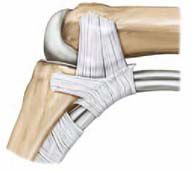 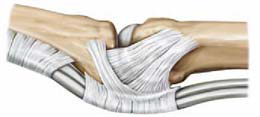 prox. phalanx
metacarpus
tendon flexor digitorum superficialis
tendon flexor digitorum profondus
Ligamentum anulare
Articulatio carpometarcarpalis pollicis és a kéz kis ízületei
Art. trapezio-metacarpalis, MCP, PIP, DIP
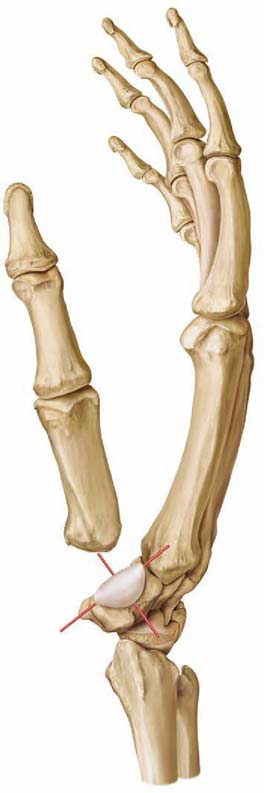 Articulatio sellaris (biaxialis)
Ízületi felszínek: os trapezium facias articularis metacarpalis (caput); I. metacarpus facies articularis carpalis
Abductio-adductio egy dorso-palmaris tengely körül
Flexio-extensio egy transversalis tengely körül (os trapezium)
Rotácio egy diagonális tengely körül  oppositio, repositio
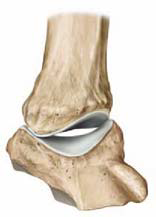 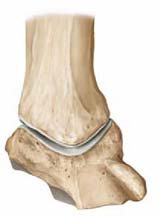 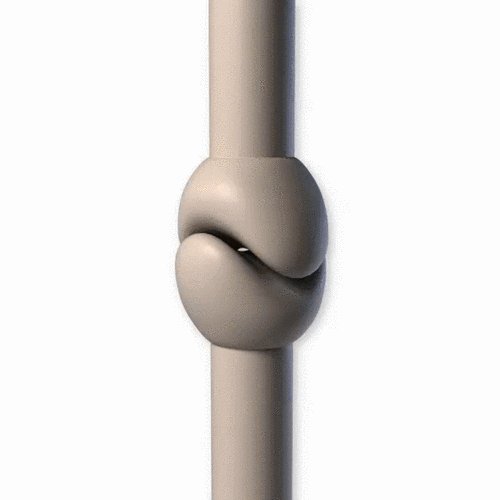 MCP ízületek spheroid (gömb) ízületek 3 elméleti mozgási tengellyel  ebből a rotatio erősen limitált  két valódi mozgás  flexio (90°)/extensio (45°) és adductio/abductio
PIP és a DIP ízületek tiszta ginglymusok 1 mozgási tengellyel  flexio (90-100°) és extension (10° a DIP-ben)
A csuklót és az ujjakat mozgató izmok
Epicondylus medialis
BrR
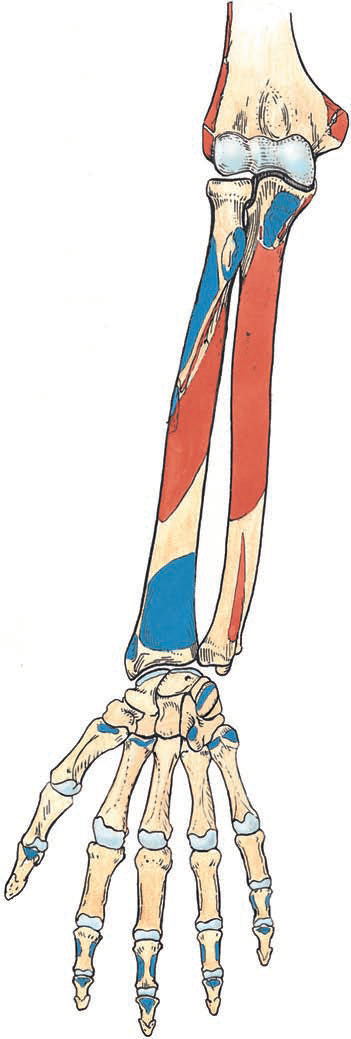 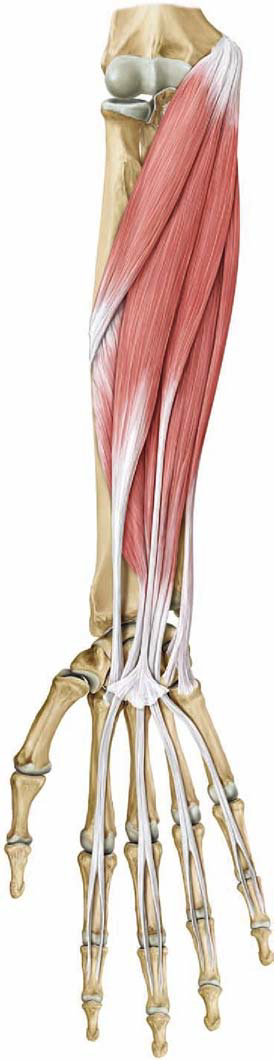 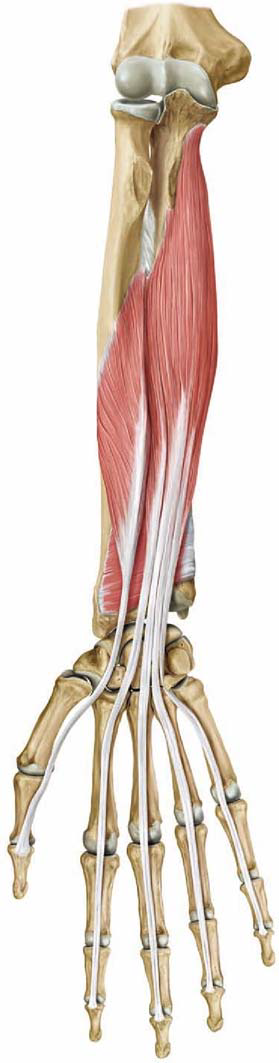 PT
pronator teres
ECRL
CFO
flexor carpi ulnaris
CEO
Br
flexor carpi radialis
BB
flexor digitorum superficialis
Sup
palmaris longus
FDP
flexor digitorum profondus
PT
FPL
flexor pollicis longus
PQ
PQ
BrR
pronator quadratus
FCU
APL
FCR
FPL
FDS
FDP
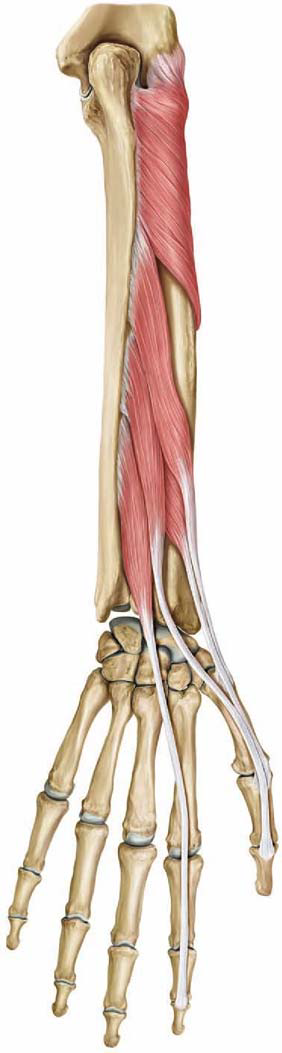 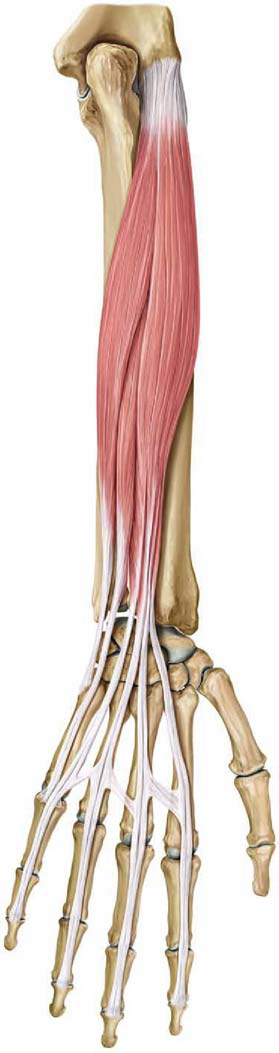 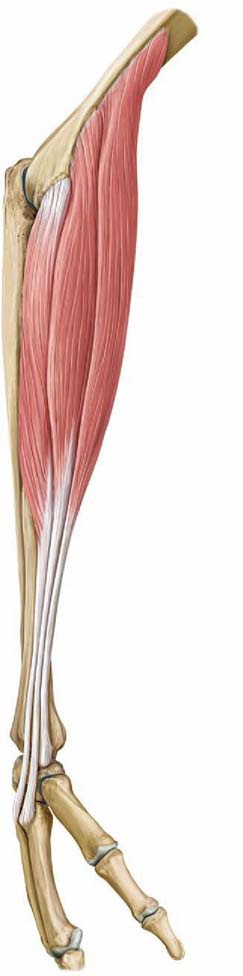 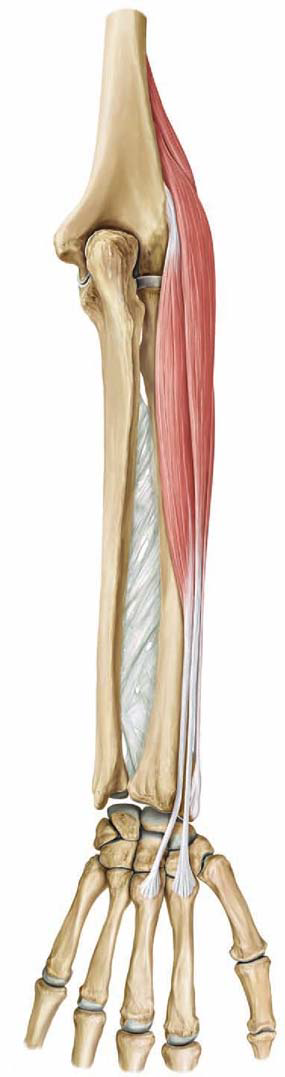 supinator
Epicondylus lateralis
extensor carpi ulnaris
brachioradialis
extensor carpi radialis longus
abductor pollicis longus
extensor digiti minimi
extensor carpi radialis brevis
extensor pollicis brevis
extensor digitorum
extensor pollicis longus
extensor indicis
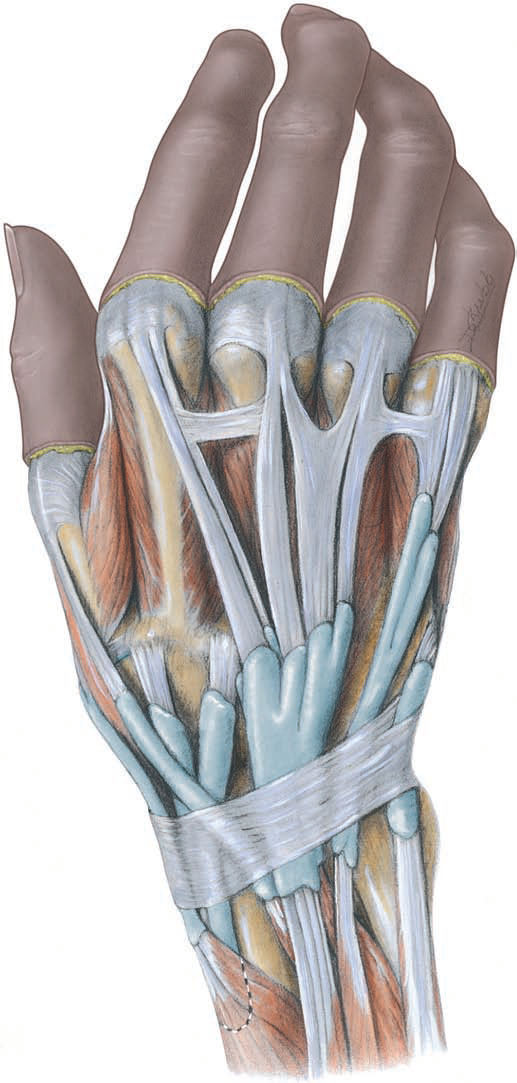 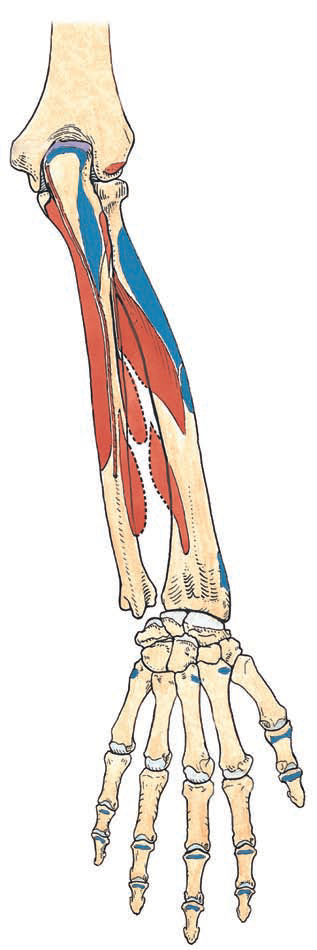 1
3
1
CEO
2
TB
2
An
1
3
An
4
4
4
Sup
5
5
6
FDP
6
5
APL
EPL
1 abductor pollicis longus, extensor pollicis brevis
2 extensor carpi radialis longus/brevis
3 extensor pollicis longus
4 extensor digitorum
5 extensor digiti minimi
6 extensor carpi ulnaris
EPB
EI
BrR
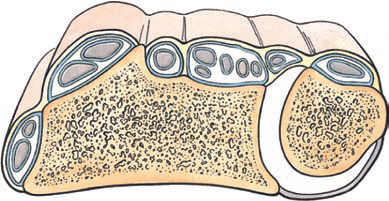 ECRL
ECRB
ECU
5
3
2
4
6
EPB
ulna
EPL
radius
1
ED(dde)
Foveola radialis
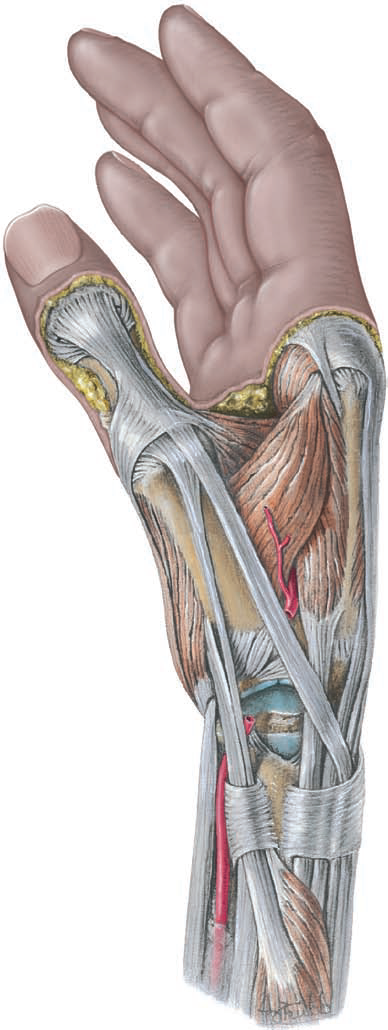 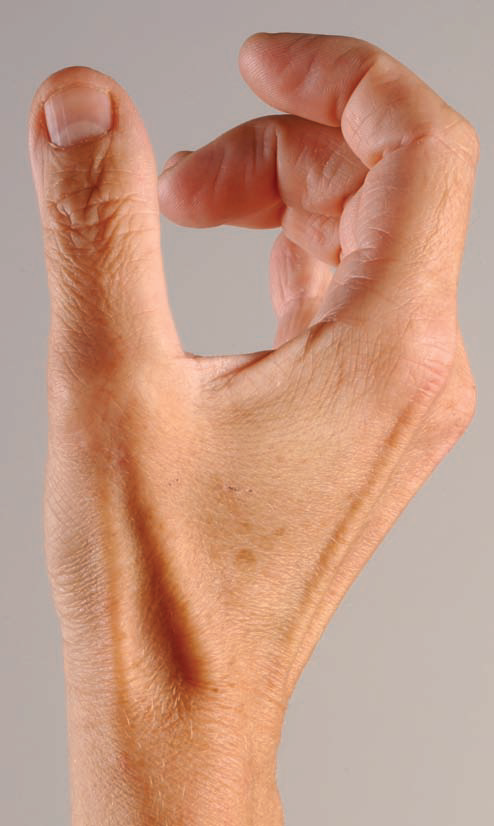 3
1
EPL
Arteria radialis
APL
EPB
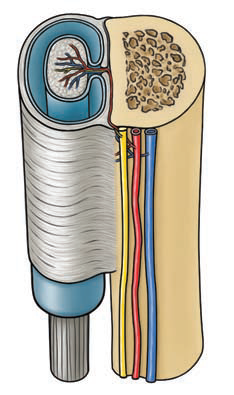 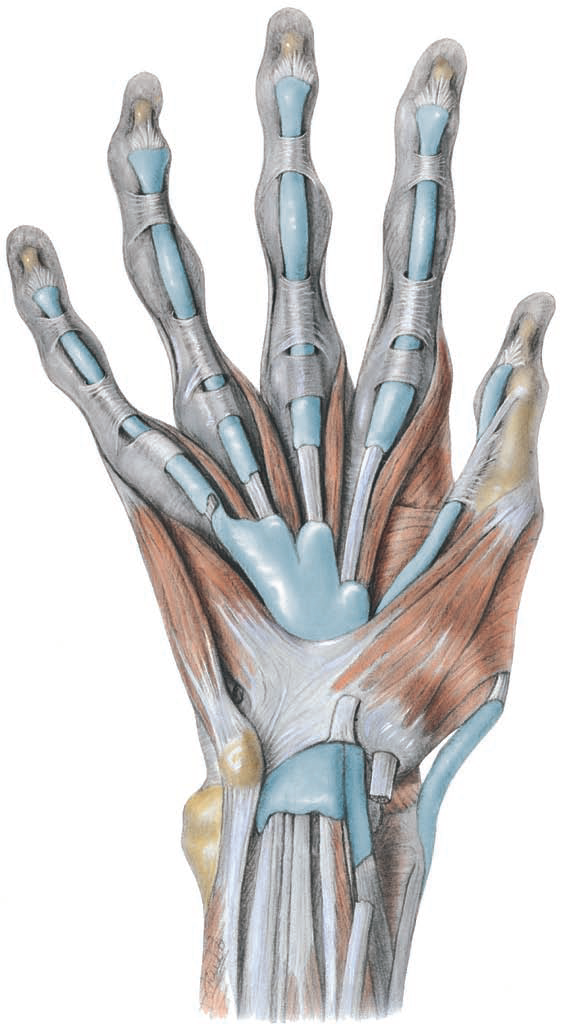 Vinculae (mesotendon)
Vagina fibrosa
Vagina synovialis
middle phalanx
tendon
FPL
Arteriae digitales palmares propriae
Flexor digitorum sup. és prof. Vagina tendinae
Abductor pollicis longus tendon, ínhüvellyel
FLEXOR DIGITORUM SUPERFICIALIS
FLEXOR DIGITORUM PROFONDUS
VAGINAE SYNOVIALES
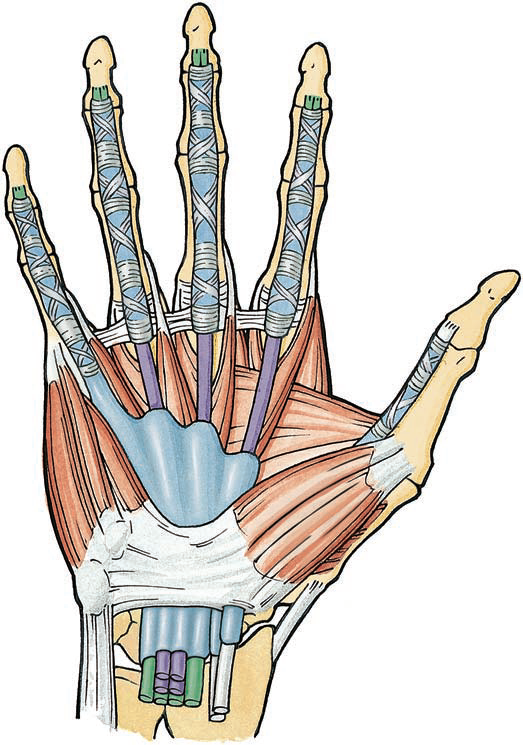 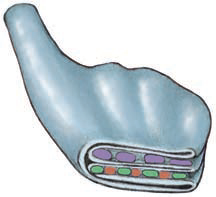 Ligamenta anularia et cruciforme
B
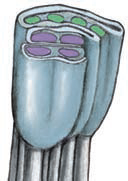 B
FPL tendon
A
Retinaculum flexorum
A
FPL tendon
FCR tendon
„V” phlegmone
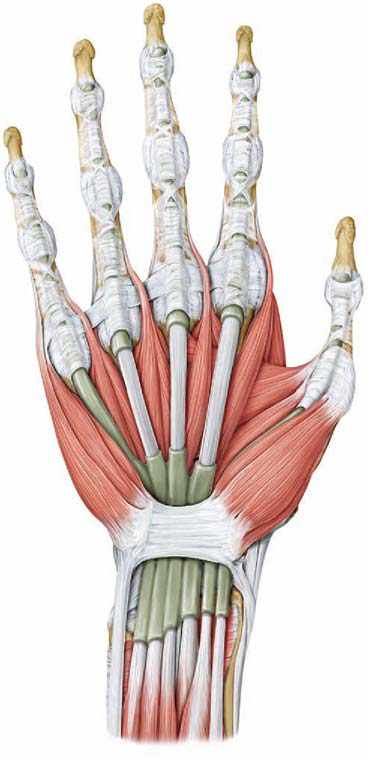 Adductor pollicis caput obl.
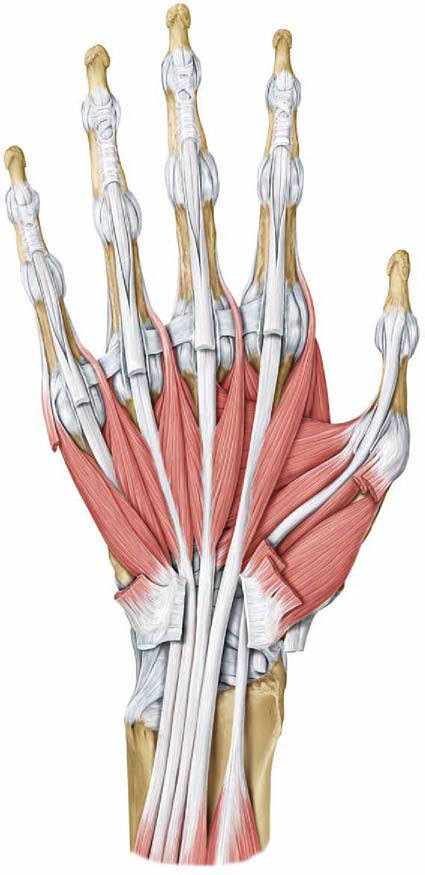 Flexor pollicis longus tendon
Aductor digiti minimi
Flexor pollicis brevis caput prof.
Lu2
Lu1
Lu3
Flexor pollicis brevis caput sup.
Lu4
Flexor digiti minimi
Abductor pollicis brevis
Opponens pollicis
opponens digiti minimi
Opponens pollicis
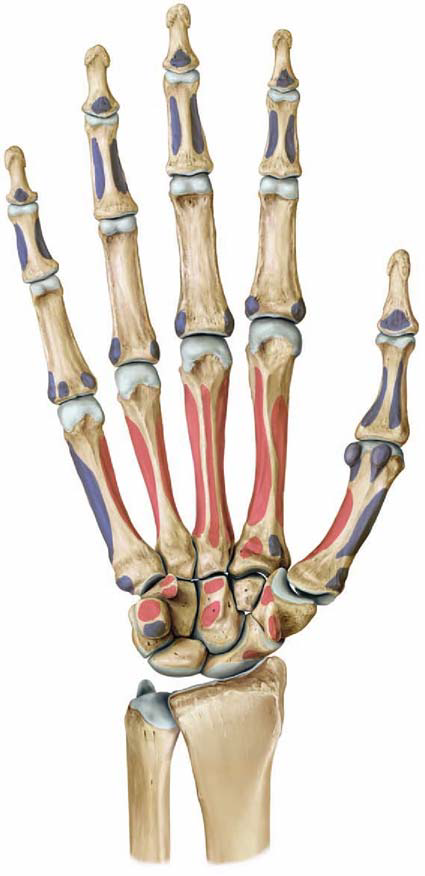 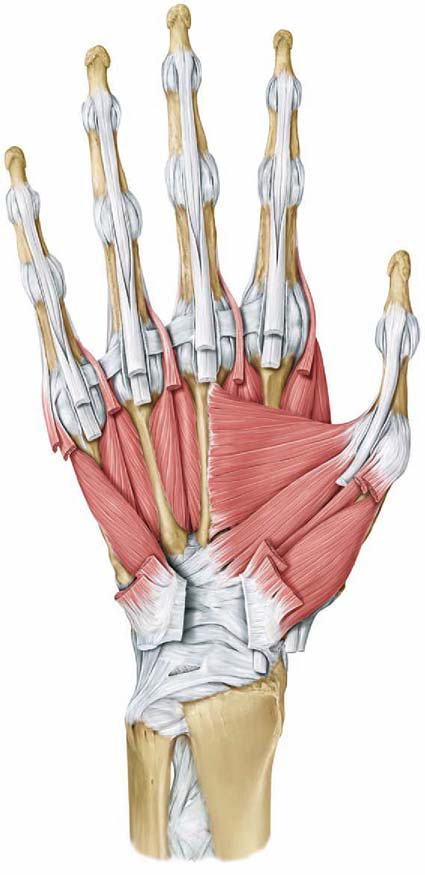 FDP
FDP
FDP
FDS
FDS
FDS
FDP
Adductor pollicis caput transv.
FDS
IO
IO
FPL
IO
IO
Adductor pollicis caput obl.
AbDM
IO
IO
AdP
AbPB
IO
IO
IO
FPB
AdP
IO
IO
IO
ODM
OP
AdP
ECU
AbPL
Opponens pollicis
AbDM
FPB
opponens digiti minimi
OP
FCU
AbPB
Lumbricalis és interosseus izmok működése
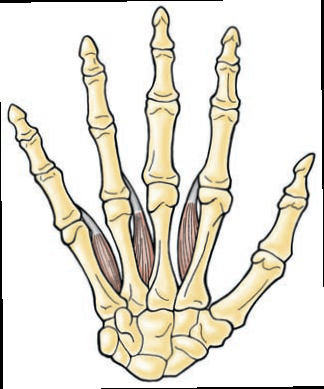 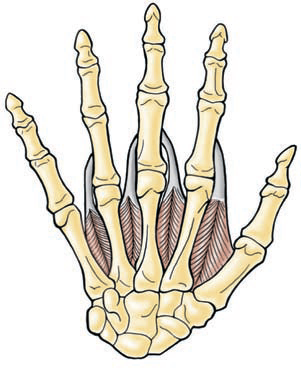 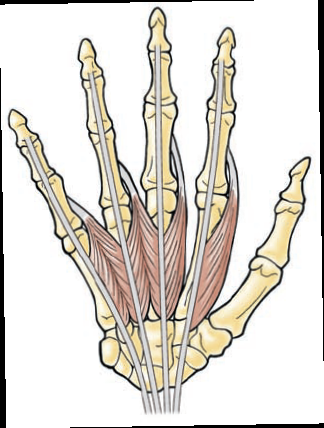 INTEROSSEI DORSALES
INTEROSSEI PALMARES
LUMBRICALES
Adductio MCP
Proprioceptio, MCP flexio
Abductio MCP
MEDIANUS
ULNARIS
RADIALIS
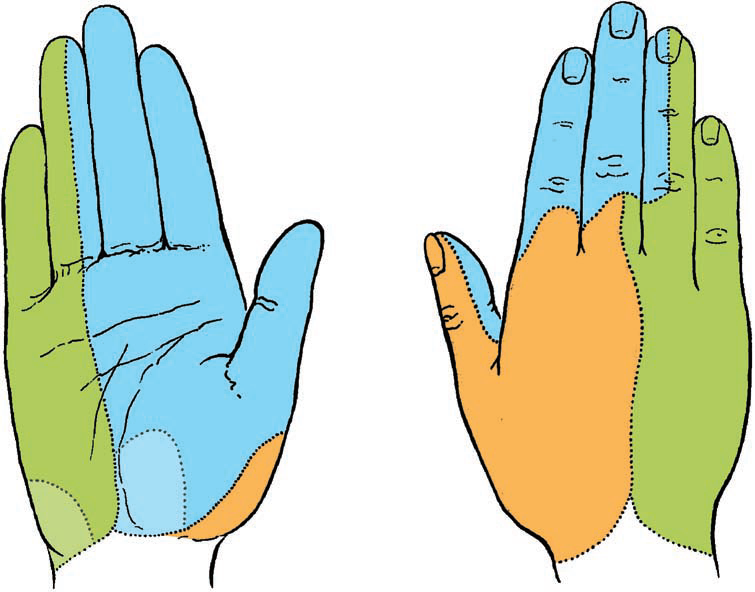 Distalis radius (Colles’) fractura
Fractura radii in loco typico
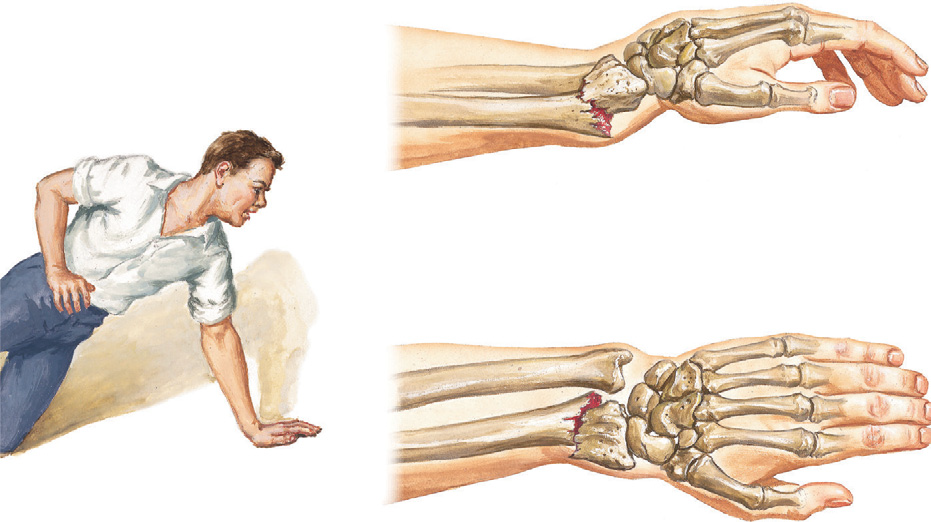 Nervus medianus compressio és „carpal tunnel” szindróma
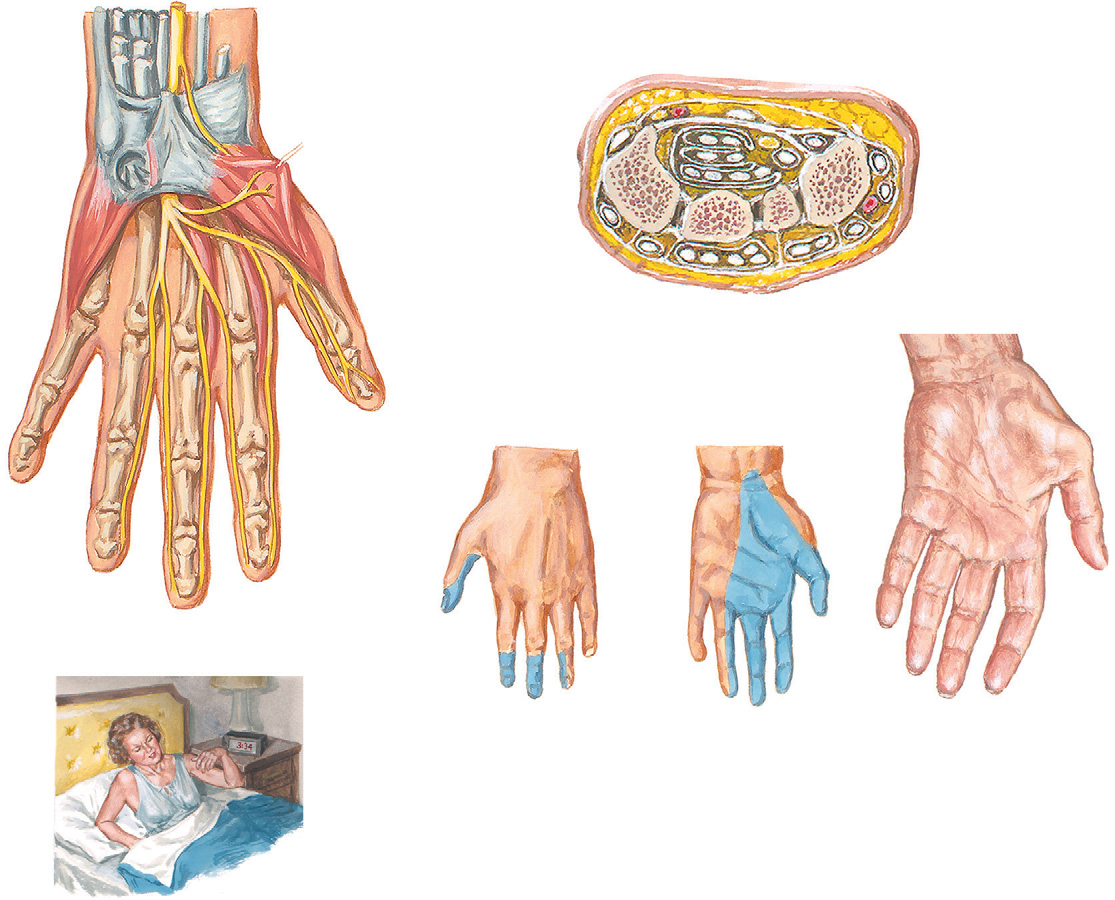 Nervus medianus compressio és „carpal tunnel” szindróma
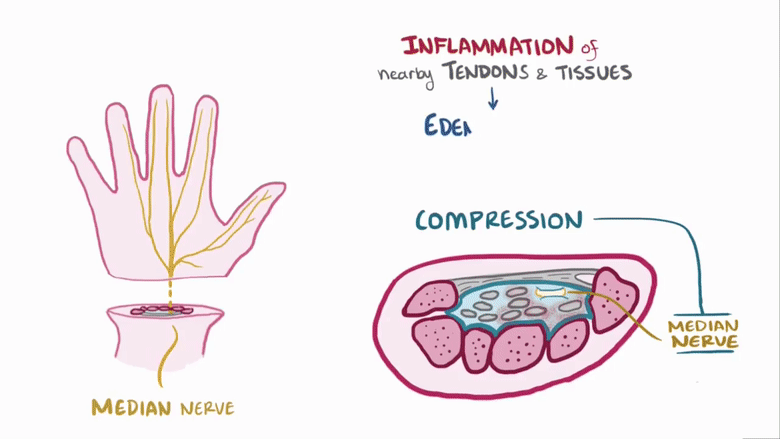 Nervus ulnaris compressio a „canalis cubiti”-ben
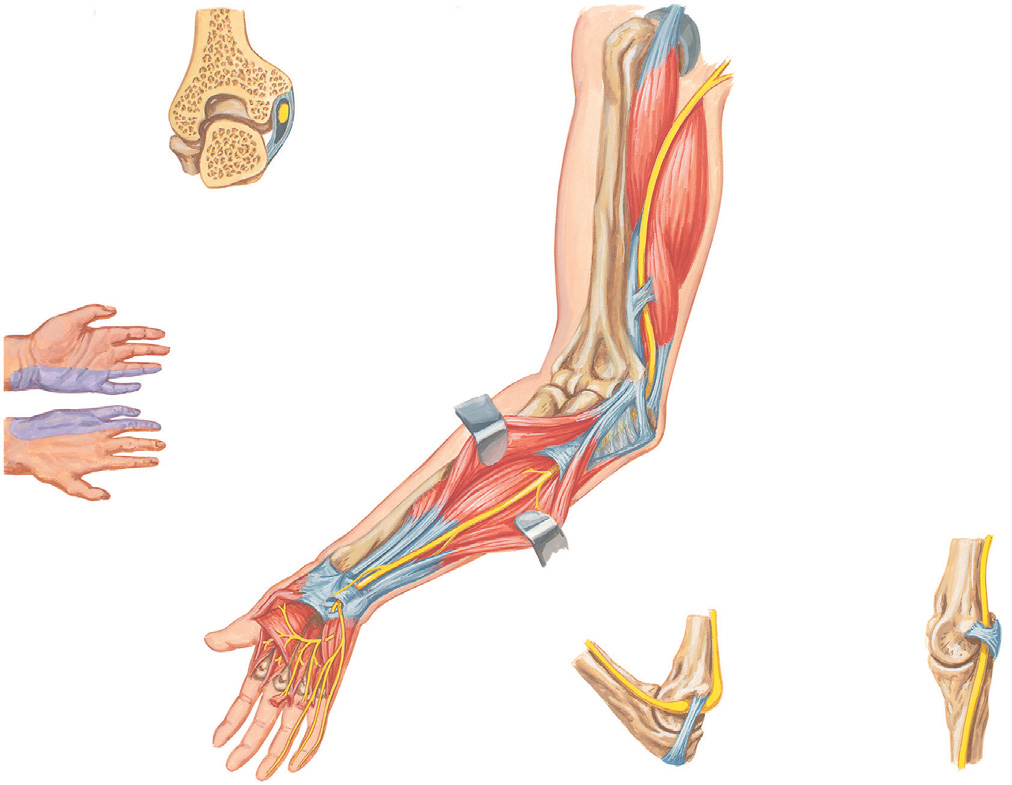 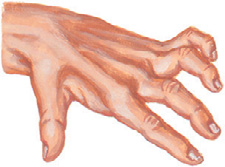 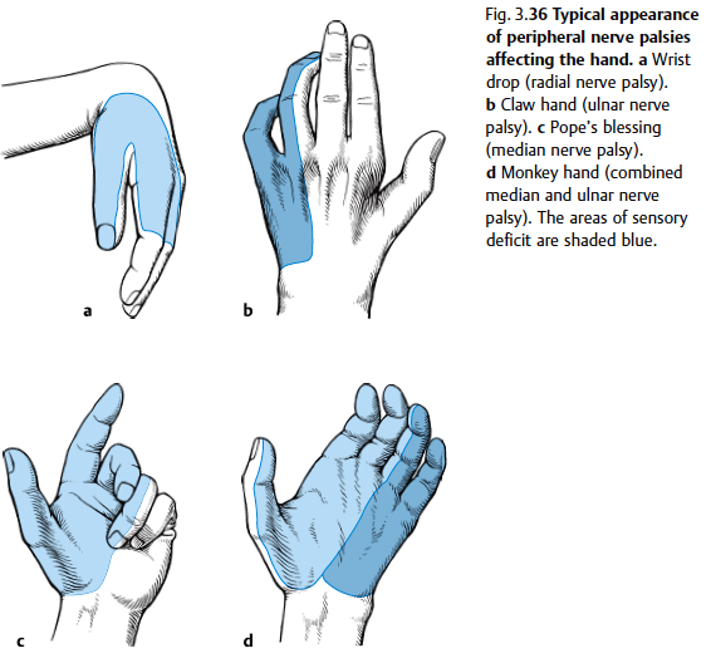 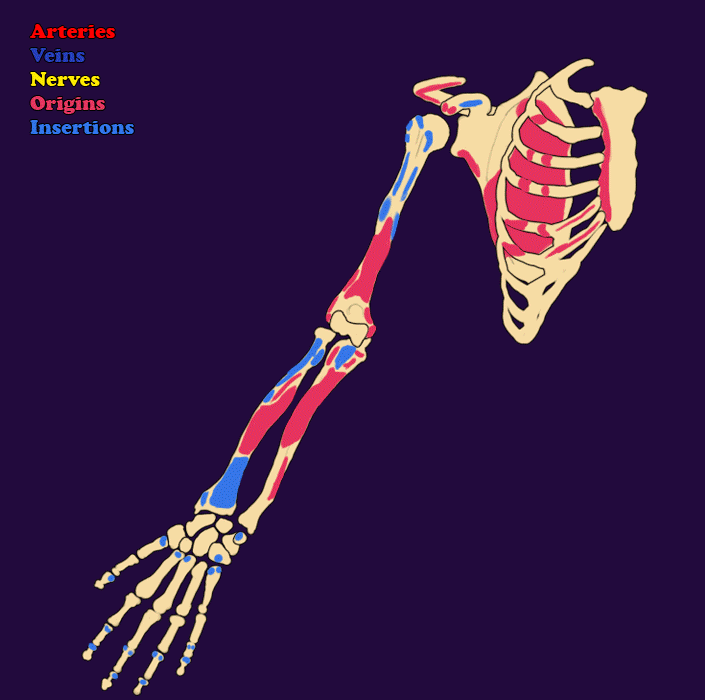 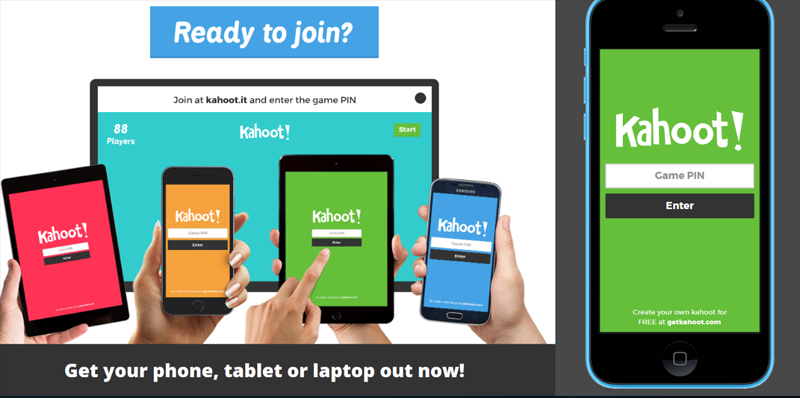 Type in your web browser on your cellphone and give the CODE
Kahoot.it
KÖSZÖNÖM A FIGYELMET!
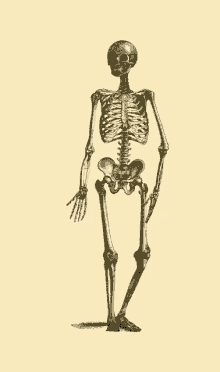